LA  ANÉCDOTA
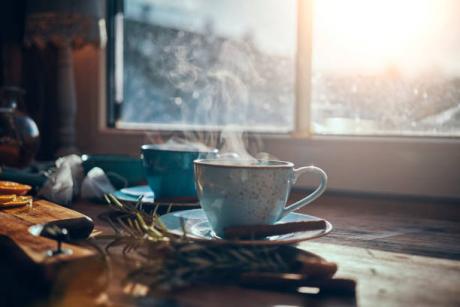 Profesora Graciela Peña Neira
Programa de Integración Escolar 2021
Colegio Joaquín Edwards Bello
OBJETIVO DE APRENDIZAJE
OA 4: Profundizar su comprensión de las narraciones leídas: 
-Extrayendo información explícita e implícita.
-Determinando las consecuencias de hechos o acciones.
-Describiendo y comparando a los personajes.
-Describiendo los diferentes ambientes que aparecen en un texto.
-Reconociendo el problema y la solución en una narración.
TIPOS DE TEXTOS
NO LITERARIOS
LITERARIOS
FANTASÍA
REALIDAD
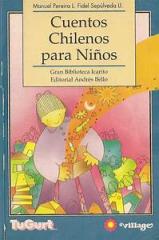 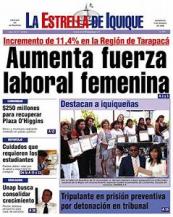 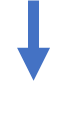 ENTRETENER
INFORMAR
Recordemos
Existe una gran cantidad de narraciones, entre ellas están: cuentos, fábulas, leyendas y las anécdotas.
Una anécdota es  una narración breve donde se relata alguna situación curiosa  o divertida que  le haya sucedido a una persona.
ANTES DE LEER: ¿DE QUÉ SE TRATARÁ?ESTRATEGIA: INFERIR A PARTIR DEL TÍTULO“PISTAS”
CARRERA A LA CHILENA
Carrera a la chilena
	Hace muchos años, mi abuelo viajó a un pequeño pueblo del sur llamado Río Claro, para conocer a sus futuros suegros. Era época de fiestas patrias y en el lugar se celebraba una linda fiesta campesina, había mucha comida, bebida y variadas atracciones para todas las edades. 
 	Mi bisabuelo tenía muchos caballos de carrera y ese día iban a competir varios de ellos. Antes que se iniciara la carrera, mis abuelos observaban cómo practicaba una hermosa yegua llamada “Rosalita”.
Carrera a la chilena
	De pronto, el jinete que la montaba perdió el control, cayó al piso y se rompió un brazo. Como faltaban pocos minutos para empezar la carrera, a mi abuela no se le ocurrió nada mejor que pedirle a mi sorprendido abuelo que montara “Rosalita”. Ante la presión de su futuro suegro y de su amada, no le quedó más remedio que aceptar. 
	Ese día mi abuelo no solo ganó la carrera, sino también el respeto de su suegro y el eterno amor de la abuela.   

Vicente Salinas (11 años), El baúl de los recuerdos. Santiago de Chile: Comisión Bicentenario, 2010. Disponible en https://www.curriculumnacional.cl/docente/629/articles-131705_recurso2_pdf.pdf
¿Cuál es una Carrera a la Chilena?
2
1
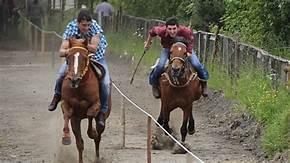 APRENDAMOS UNA ESTRATEGIA: RESPONDER PREGUNTAS CLAVES
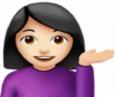 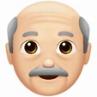 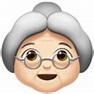 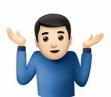 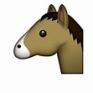 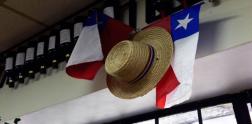 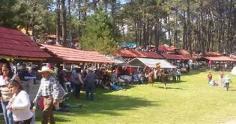 APRENDAMOS UNA ESTRATEGIA: RESPONDER PREGUNTAS CLAVES
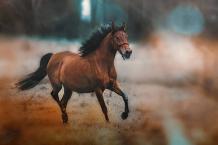 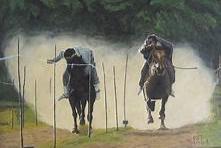 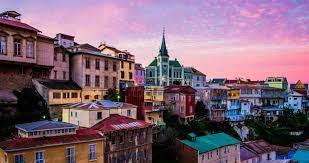 ¡BUEN TRABAJO!
4° básico 2021
Profesora Graciela Peña 
Programa de Integración Escolar 
Colegio Joaquín Edwards Bello